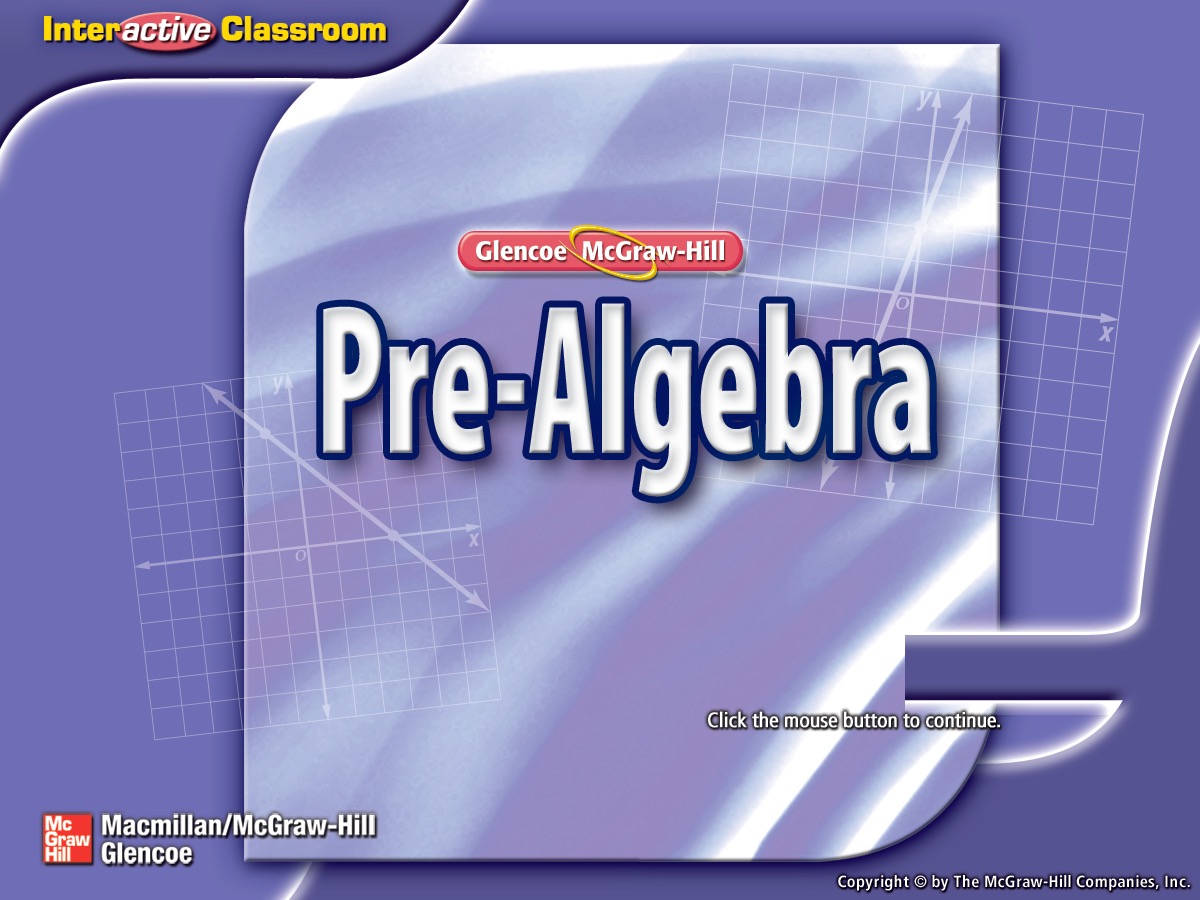 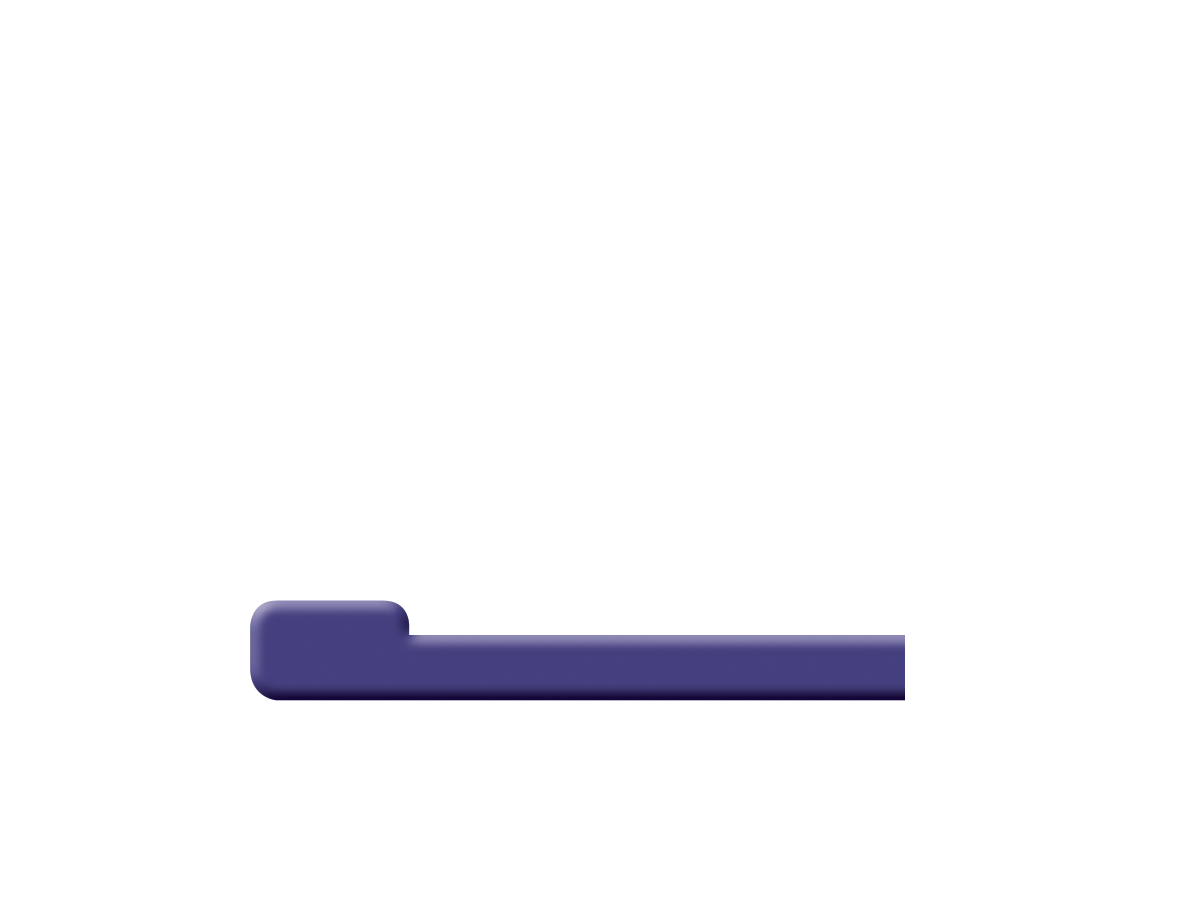 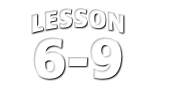 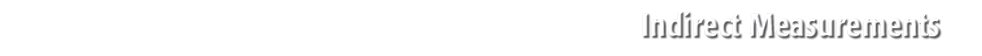 Splash Screen
Five-Minute Check (over Lesson 6–8)
Then/Now
New Vocabulary
Example 1:  Real-World Example: Use Shadow Reckoning
Example 2:  Find Missing Measures
Lesson Menu
A.	A' (4, 6), B' (10, 16), C' (16, 18), D' (20, 6)
B.	A' (4, 6), B' (5, 8), C' (16, 18), D' (10, 3)
C.	A' (6, 9), B' (15, 24), C' (24, 27), D' (30, 9)
D.
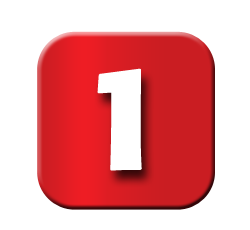 Find the vertices of the figure after a dilation with given scale factor, k. A(2, 3), B(5, 8), C(8, 9), D(10, 3); k = 2
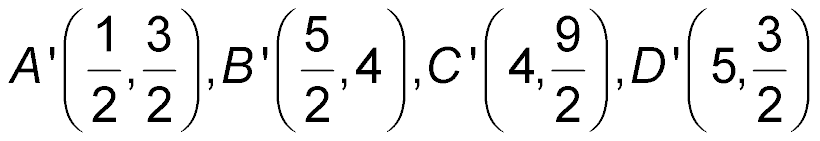 5-Minute Check 1
Find the vertices of the figure after a dilation with given scale factor, k. J(9, 0), K(9, –5), L(–2, 0); k =
A.	
B.	
C.	
D.
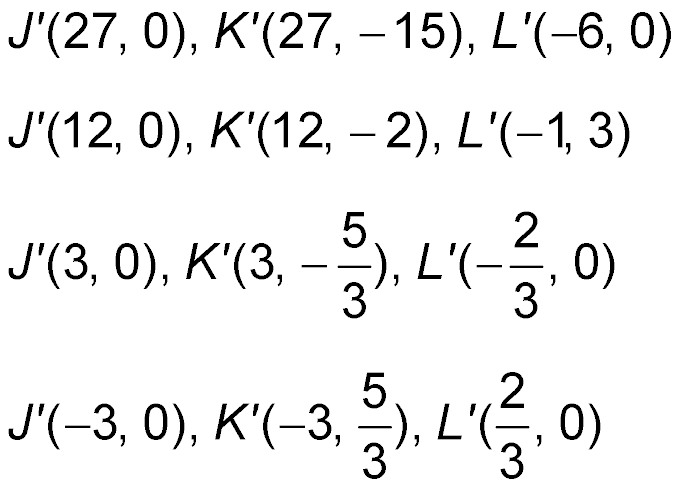 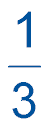 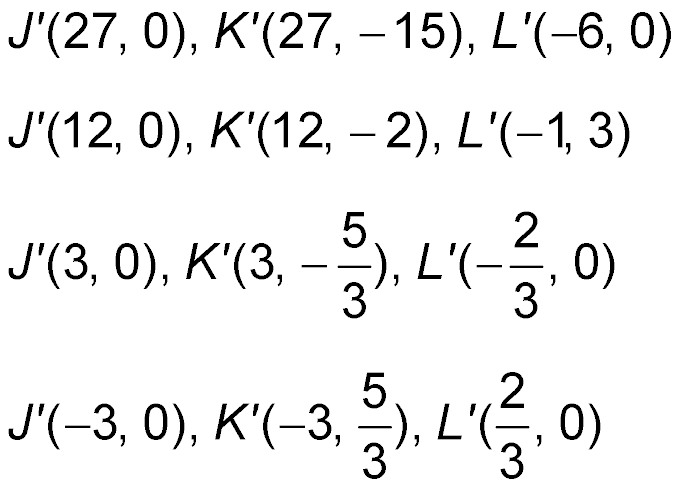 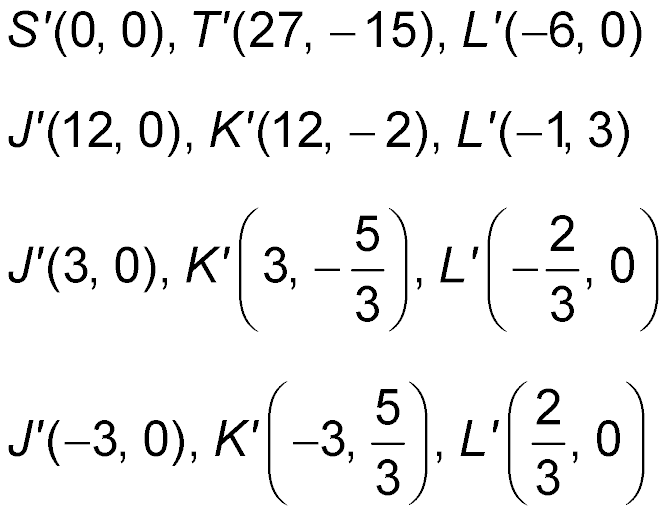 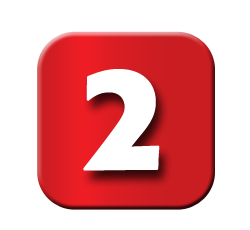 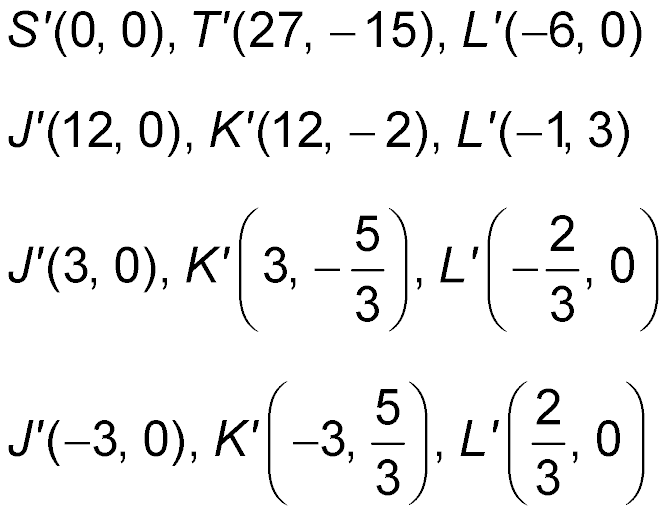 5-Minute Check 2
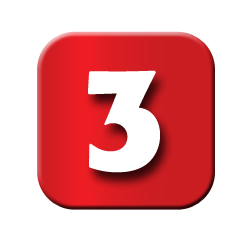 Find the vertices of the figure after a dilation with given scale factor, k. F(–3, –3), G(–6, 3), H(0, 0); k = 3
A.	F' (–1, –1), G' (–2, 1), H' (0, 0)
B.	F' (0, 0), G' (–3, 0), H' (3, 3)
C.	F' (9, 9), G' (18, –9), H' (0, 0)
D.	F' (–9, –9), G' (–18, 9), H' (0, 0)
5-Minute Check 3
Find the vertices of the figure after a dilation with given scale factor, k. S(0, 0), T(7, –3), U(8, 6), V(–2, 6); k =
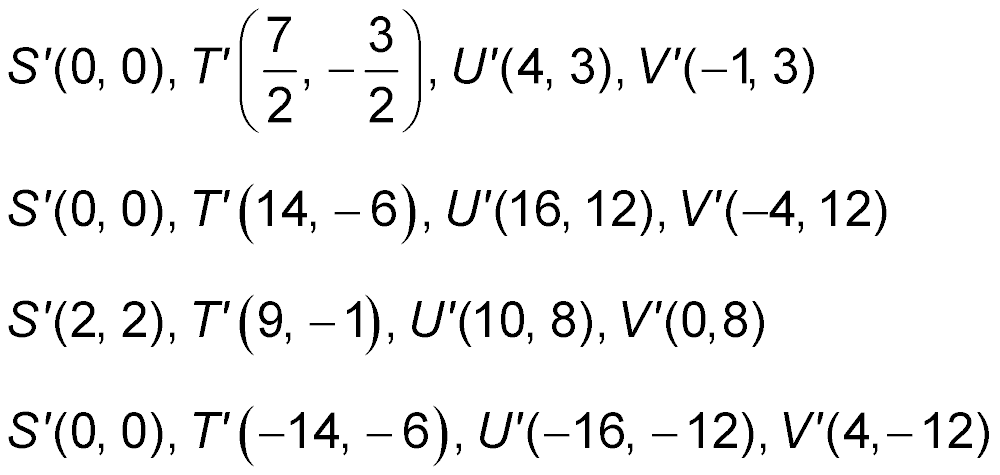 A.	
B.	
C.	
D.
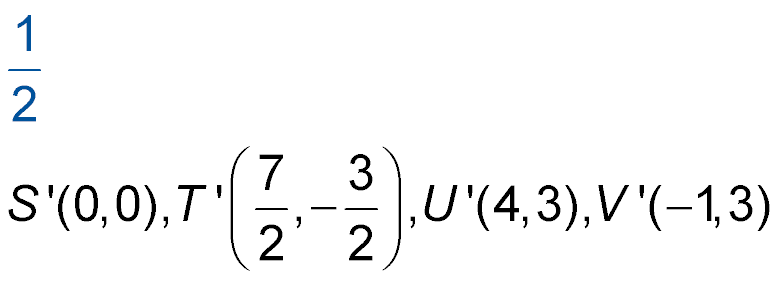 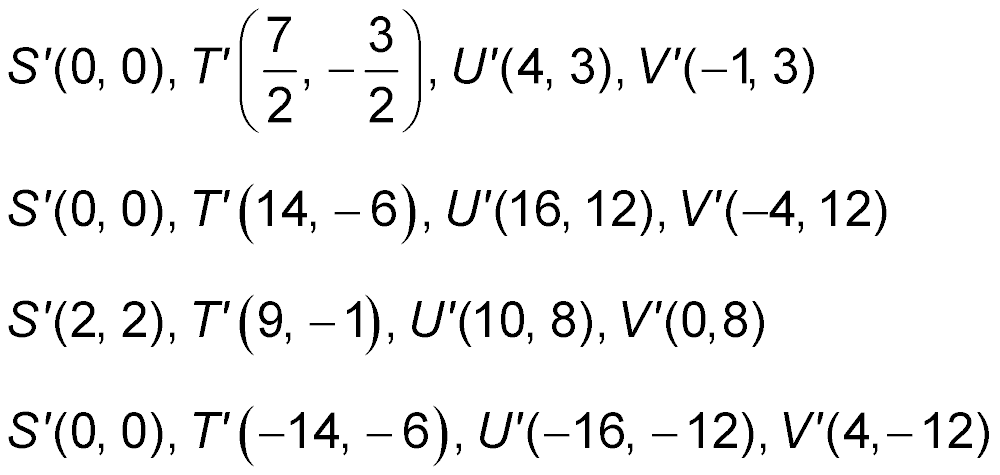 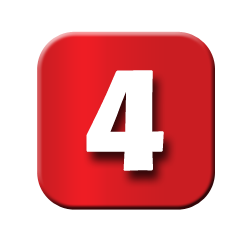 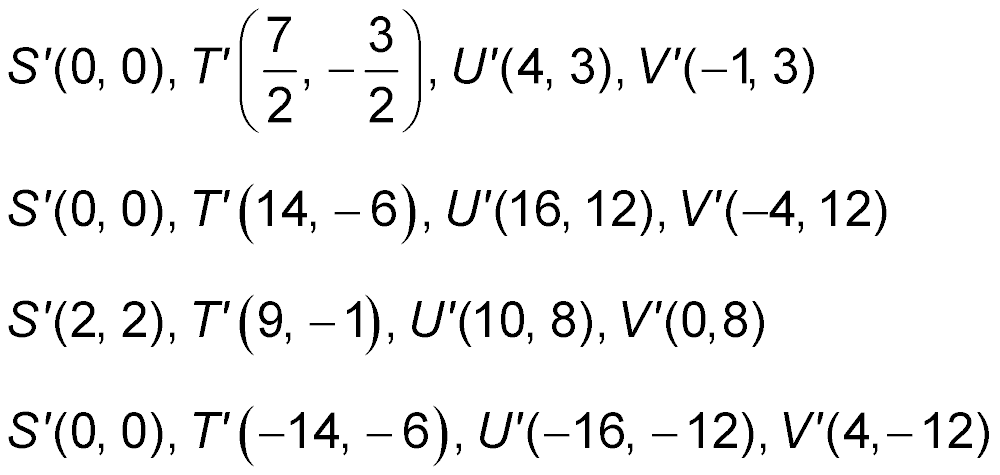 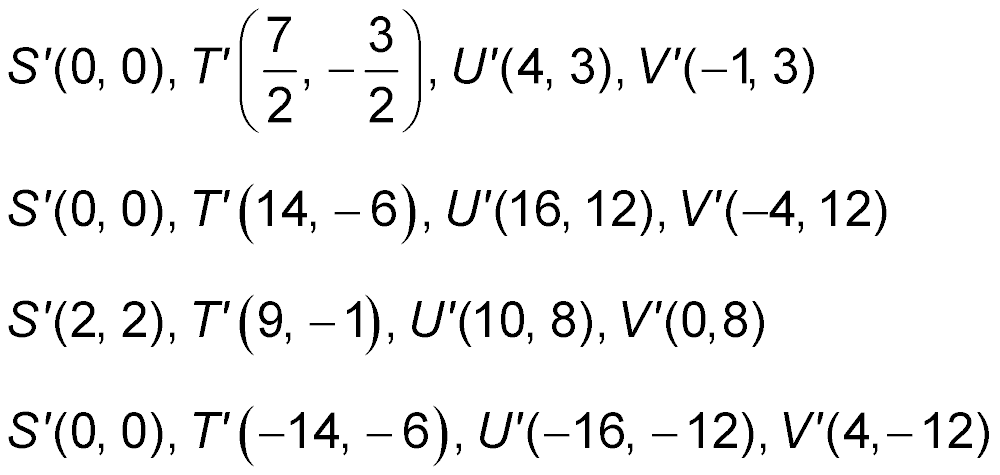 5-Minute Check 4
A.	3
B.	2
C.	
D.
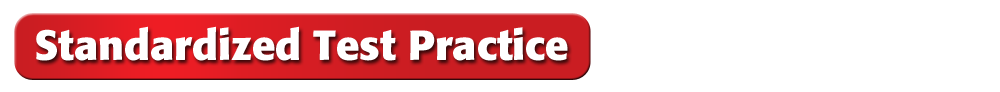 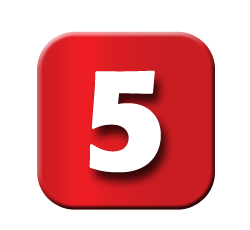 Quadrilateral K' L' M' N' is a dilation of quadrilateral KLMN. What is the scale factor of the dilation?
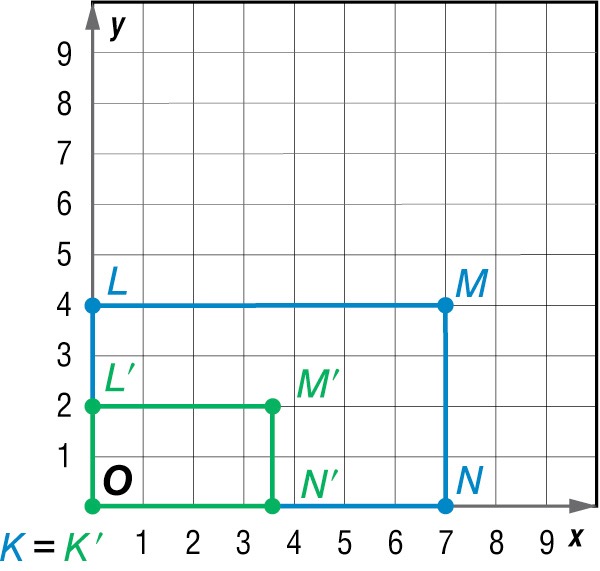 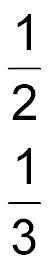 5-Minute Check 5
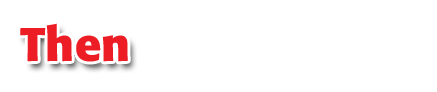 You have already used similar figures to determine missing measures. (Lesson 6–7)
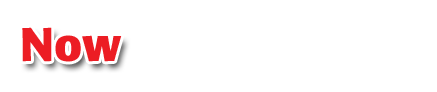 Solve problems involving indirect measurement using shadow reckoning.
Solve problems using surveying methods.
Then/Now
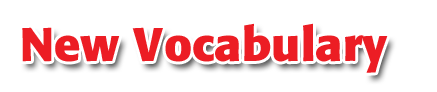 indirect measurement
Vocabulary
Use Shadow Reckoning
MONUMENTS  Suppose the San Jacinto Monument in LaPorte, Texas, casts a shadow of 285 feet. At the same time a nearby tourist, who is 5 feet tall, casts a 2.5-foot shadow. How tall is the San Jacinto Monument?
Understand	You know the lengths of the shadows	and the height of the tourist. You	need to find the height of the San	Jacinto Monument. 
Plan 		Write and solve a proportion.
Example 1
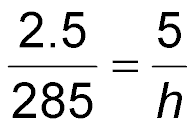 tourist’s height
tourist’s shadow
monument’s height
monument’s shadow
Use Shadow Reckoning
Solve
2.5 ● h = 285 ● 5	Find the cross products.
2.5h	=	1425	Multiply.
         h	=	570	Divide each side by 2.5.
Answer: 	The height of the San Jacinto Monument is 570 feet.
Example 1
Use Shadow Reckoning
Check	The tourist’s height is 2 times the length of his or her shadow. The monument should be 2 times its shadow, or 2 ● 285, which is 570 feet.
Example 1
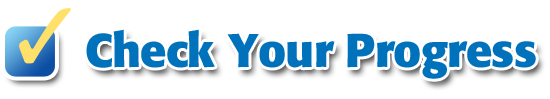 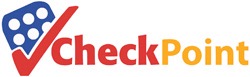 BUILDING  A man standing near a building casts a 2.5-foot shadow at the same time the building casts a 200-foot shadow. If the man is 6 feet tall, how tall is the building?
A.	1200 feet
B.	480 feet
C.	83.3 feet
D.	13.3 feet
Example 1
Find Missing Measures
MAPS  In the figure, ΔPQT ~ ΔPRS. Find the distance across the lake.
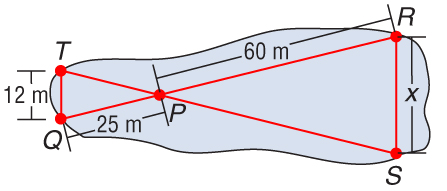 Since the figures are similar, corresponding sides are proportional.
Example 2
Find Missing Measures
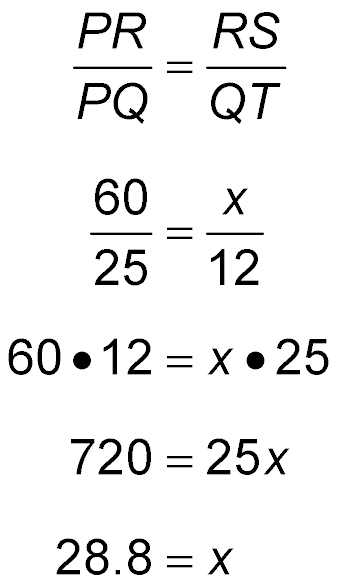 Write a proportion.
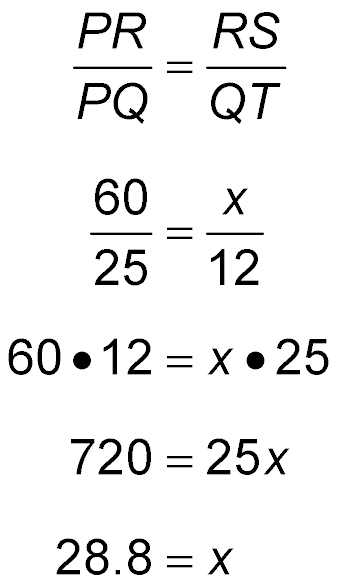 PR = 60, PQ = 25, RS = x, and QT = 12.
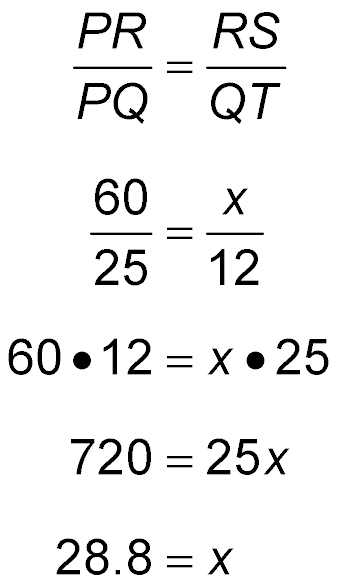 Find the cross products.
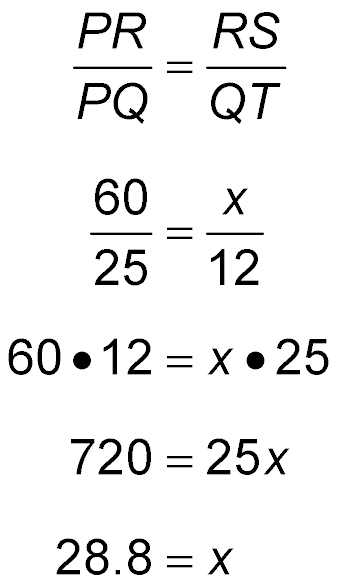 Multiply.
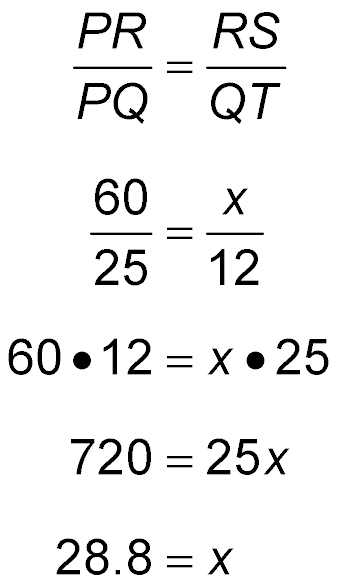 Divide each side by 25.
Answer: 	The distance across the lake is 28.8 meters.
Example 2
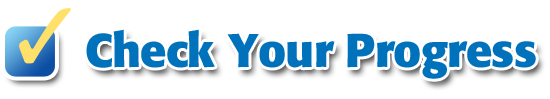 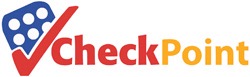 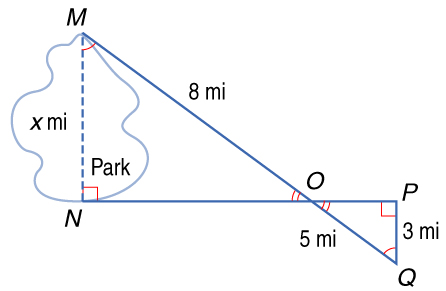 MAPS  In the figure, ΔMNO is similar to ΔQPO. Find the distance across the park.
A.	1.9 mi
B.	3.1 mi
C.	4.8 mi
D.	5.0 mi
Example 2
End of the Lesson